Grand Débat NationalLyon 5ème 13 mars 2019
Salle des Fêtes de la Garenne
Thèmes du grand débat :
La démocratie et la citoyenneté (Vie institutionnelle et démocratique, Vie citoyenne, Immigration et intégration …)
La fiscalité et les dépenses publiques
La transition écologique
L’organisation de l’Etat et des services publics
Autres Thèmes
La démocratie et la citoyenneté
Régularisation des sans-papiers qui sont arrivés il y a longtemps, notamment compte-tenu de l’intégration de leurs enfants
Procédures de demande d’asile pour les dublinés très longues – il faudrait supprimer la procédure Dublin en matière de droit d’asile
Il faudrait autoriser les sans-papiers à travailler
Arrêt du vote le dimanche ; certaines personnes expriment leur désaccord avec cette idée
consultation des citoyens sur les projets 
Prise en compte des votes blancs – certains pensent que cela risque de mener à des impasses lors des élections (absence de majorité)
Tenir compte des votes blancs au 1er tour uniquement
La démocratie et la citoyenneté
Rendre le vote obligatoire, pour qu’il soit plus représentatif. De nombreuses personnes dans la salle semblent d’accord. D’autres personnes estiment que ce n’est pas efficace.
Consultation plus fréquente des citoyens, notamment par le référendum ou le RIC – Certaines personnes sont opposées à cette idée, compte-tenu de la complexité de certains sujets. 
Permettre aux personnes d’avoir un logement plus petit sans que cela leur coûte plus cher 
recours au vote électronique – certains ne sont pas d’accord, notamment à cause de la fracture numérique et de la rupture démocratique que cela provoque.
La démocratie et la citoyenneté
Inversion du calendrier des différentes élections présidentielles et législatives
Créer le Droit d’Initiative Citoyenne : possibilité de faire des propositions de loi directement à l’assemblée nationale
Problème d’engagement citoyen des jeunes – Il faudrait trouver des moyens pour susciter l’intérêt des jeunes dans la vie citoyenne – Ils sont peu nombreux dans les débats.
Question du respect de l’autre, notamment dans les établissements scolaires. 
Ascenseur social qui ne fonctionne plus, en raison de l’absence de mixité sociale dans les établissement scolaires.
Inscription de la loi de 1905 dans la Constitution – Acceptation de toutes les religions
La fiscalité et les dépenses publiques
Rétablissement ISF / Baisse des dons aux associations à cause de la suppression de l’ISF
modulation possible des impôts selon la domiciliation de l’entreprise
Indexation retraites coût de la vie – et en fonction de l’augmentation des salaires – indexation sur l’évolution du salaire médian
Retraites trop faibles alors que les charges, les taxes, les loyers sont importants et les aides sociales baissent
Loyer en fonction du revenu
Retrait CSG
La fiscalité et les dépenses publiques
Perception d’une reversion trop faible par le conjoint survivant, il faudrait la totalité
Importance de l’égalité devant l’impôt – impôt proportionnel selon le salaire
Réduction TVA produits de 1ère nécessité, produits bio, commerce équitable
Contribution à la TVA proportionnelle aux dépenses
Progressivité impôt sur le revenu à étendre / Assiette plus large, nouvelle tranche ? 
Plus de transparence sur les prélèvements obligatoires, pour savoir à quoi sert l’impôt
La fiscalité et les dépenses publiques
Réforme pour éviter les effets de seuil – plus de communication sur les droits d’accès
Transparence sur l’utilisation du budget des collectivités territoriales, notamment régionales
Politiques publiques peuvent être déficitaires
Cour des Comptes : rôle ? Plus d’importance pour cette institution
Paiement d’un impôt global, dont une part irait à l’Etat et l’autre à la région
La transition écologique
Hésitation de certaines communes à développer les transports en communs à cause des répercussions que cela aurait sur les impôts, il faudrait trouver une solution
Taxe sur le kérosène et le fioul pour le transport des porte-containers
Création de voies prioritaires pour les voitures avec plusieurs passagers, notamment pour favoriser le covoiturage
Arrêt nécessaire des centrales nucléaires – Réhabilitation des terres arables
Réorientation des politiques agricoles communes vers le bio : réutiliser des semences fertiles 
Investissement (recherche par exemple) sur de nouvelles sources d’énergie, comme le biogaz
La transition écologique
Remettre la reforestation au cœur du discours politique
Apparition d’écrans lumineux dans le métro, qui consomment beaucoup d’énergie – Refus de TCL de les supprimer – Il y a actuellement une consultation sur les panneaux publicitaires.
Suppression des compteurs Linky, causant des problèmes de santé
Développement de la permaculture
Création de containers à compost (beaucoup de personnes semblent d’accord dans la salle). 
Installation de composteurs collectifs en copropriété : il faudrait éclaircir la législation sur ce point – simplifier le mode de vote dans les AG de copropriété.
La transition écologique
Encourager la réutilisation de certains produits plutôt que de les jeter
Lutter contre l’obsolescence programmée de certains appareils
Réglementation plus contraignante sur le tri
Eviter les référendum sur la question écologique, ce sont des sujets complexes – Fixer une limite entre opinion et savoir sur ce sujet.
Réglementation contraignante sur les pesticides pour les agriculteurs amateurs qui devraient être appliquée dans le secteur agricole professionnel également
Urgence écologique, urgence à agir, pas de mobilisation de l’Etat depuis la COP21. Il faut une prise de conscience.
La transition écologique
Exploitation des pays disposant des métaux nécessaires à la fabrication de certains appareils.
Politique d’aménagement du territoire problématique – construction désordonnée de logements
Emballages plastiques qui polluent beaucoup – Il faudrait réduire ces emballages
Gaspillage programmé (médicaments par exemple)
Imposer les sociétés qui produisent beaucoup de CO2 
Imposer aux sociétés de développer des filières de recyclage
L’organisation de l’Etat et des services publics
Accessibilité des services publics – fracture numérique : service non-numérique ponctuel nécessaire ? - Certaines personnes ne peuvent pas utiliser les services numériques (raisons médicales notamment)
Faciliter l’accès aux services publics, à un interlocuteur unique 
Arrêt des suppressions de postes dans les services publics
Création de maisons polyvalentes de services publics – utilisation des locaux en place
Renforcer l’efficacité des services publics – Revoir les modalités de dépôt d’une demande sur internet, amélioration de ces services numériques
Renforcer l’efficacité des services rendus et leur accessibilité
Relation humaine dans les services publics
L’organisation de l’Etat et des services publics
Refus de la privatisation des services publics - ils génèrent des bénéfices pour la collectivité (aéroports, EDF, autoroutes et barrages …) 
Application du principe de subsidiarité – développer la coopération dans les services publics
Favoriser le droit à l’expérimentation, à l’initiative, au niveau de l’Etat et au niveau des citoyens
Retrait des avantages des anciens élus à la retraite
Représentation 
Simplification et rationalisation du millefeuille administratif, des échelons – Réaffecter les responsabilités aux régions et aux communes, pas aux départements.
L’organisation de l’Etat et des services publics
Des personnes expriment leur opposition au travail d’intérêt général imposé aux bénéficiaires d’aides sociales
Réformes doivent être prudentes et tenir compte du milieu rural et urbain
Nécessité de garder tous les services publics en République, il faudrait le faire savoir
Débat animé par :
Gaëlle WALKER, Médiateur indépendant
&
Marie-Jeanne COURTIER

Avec la participation de :
Rita MAURO – Manoella DOS SANTOS DAHER – Laetitia CHAPUIS – David SITBON – Charles COURSAC
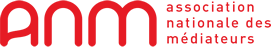